Niezwykła zagadka.
?
Małe kółko jest na górze,
a pod spodem kółko duże.
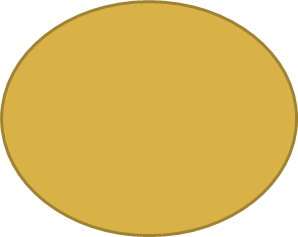 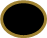 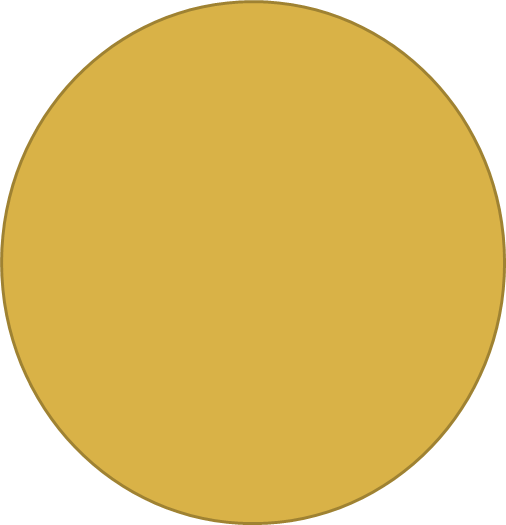 W małym kole oczka, jak węgielki dwa,
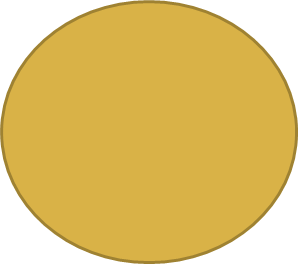 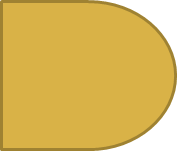 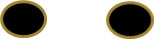 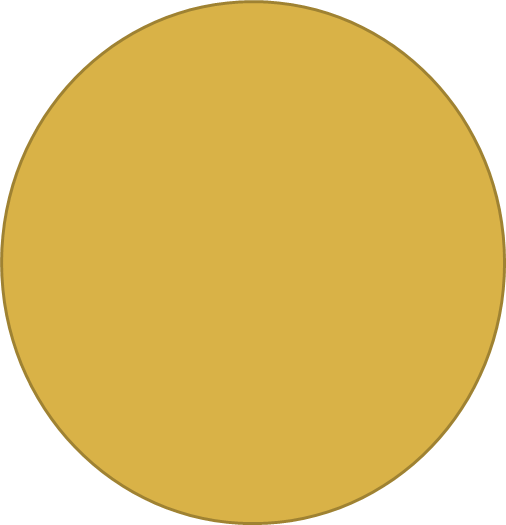 Uszy, pyszczek czarny i nosek figlarny.
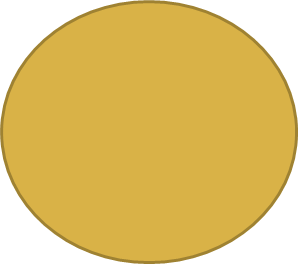 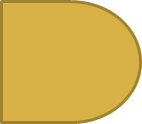 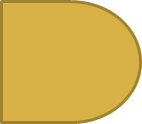 Dalej tajemnica …
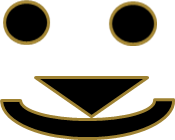 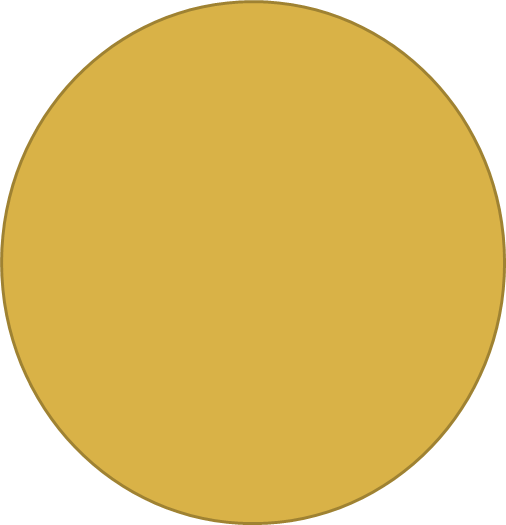 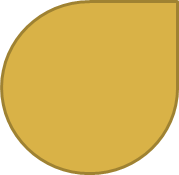 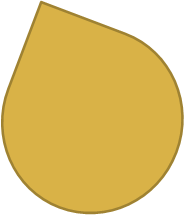 i łapki do tego,
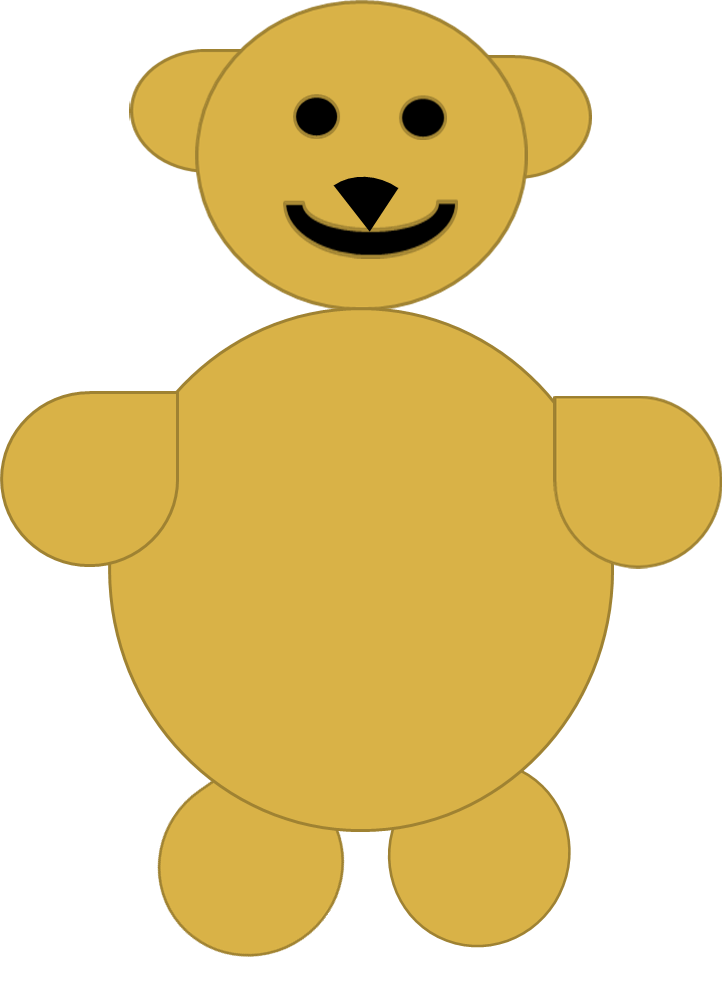 Bawi Olę , Jacka i małego Krzysia.
Każde dziecko w nim rozpozna 

Pluszowego ….


                           misia!
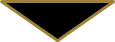 Koniec 
Rysowane wierszyki to forma zabawy, która pobudza procesy poznawcze, np. spostrzeganie, myślenie, uwagę. Wspaniale wzmacnia motywację do czynności grafomotorycznych.

 Dorosły recytując  wierszyk ,  jednocześnie rysuje swojemu dziecku 
    (tekst wierszyka i sposób wykonania rysunku rodzic powinien opanować przed zabawą  dzieckiem).

Z czasem dziecko samo zacznie włączać się do zabawy i naśladować rodzica, czyli  rozwijać  swoją mowę                           i  pamięć odtwórczą.
Źródło tekstu: „ Rysowane wierszyki i zagadki” E.Minczakiewicz , Impuls Kraków 2005  



 
Opracowanie : mgr Dominika Modzelewska